Comparing and Contrasting Films
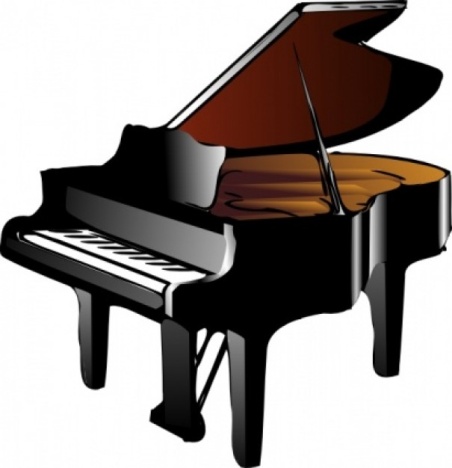 LO. To identify features in writing about a film clip.

                                    Watch     https://www.youtube.com/watch?v=1G371JiLJ7A
Venn diagram
We are going to compare and contrast these two films. 
Write features you find on the correct places on the Venn diagram.
‘The Piano’
‘ Up’
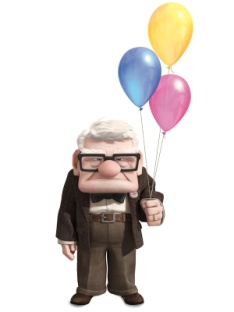 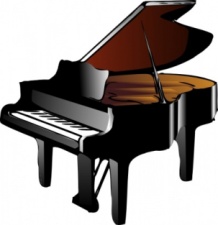 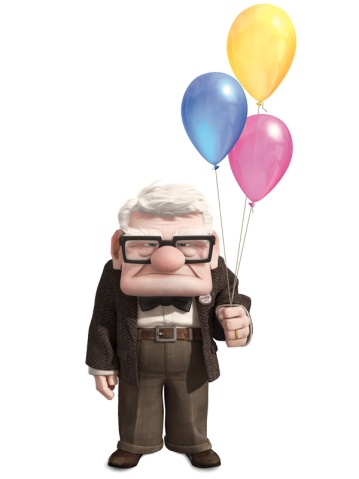 Speaking frame
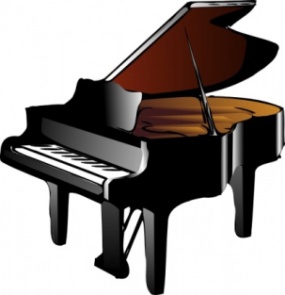 In some ways………and…..are alike. 
   For instance they both………………………..Another feature they have in common is that………………………Furthermore they are both………………However they also differ in some ways.
    For example……………..while…………….Another difference is that .....................,whereas………………..Finally………………but…………...